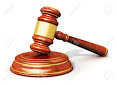 Математический аукцион
8 класс
Правила проведения мероприятия
Аукцион — это публичная продажа ценных товаров. Главный его принцип - состязательность. 
На предлагаемом аукционе в качестве основных лотов будут представлены математические задачи.
В аукционе участвуют 4 команды по 4 человека.
Каждая команда до начала аукциона зарабатывает первоначальный капитал, отвечая на вопросы теста (за каждый правильный ответ 5 джайвов).
Если заработанного капитала недостаточно, то команда может взять кредит в «банке» учителя под 20% годовых (в данном случае год приравнивается к периоду проведения  игры).
Правила проведения мероприятия
На аукционе выставляются 9 лотов с вопросами из различных областей математики с определенной стартовой ценой.
Право на ответ может купить любая команда, заплатив наибольшую сумму в ходе торгов.
Если команда дает правильный ответ, то получает вознаграждение в два раза больше,  чем заплатила за вопрос. 
В случае неверного ответа лот выставляется для повторной продажи. 
Если у команды закончились деньги, она может взять дополнительный кредит.
Выигрывает та команда, которая в конце игры, рассчитавшись по кредиту, будет иметь на счету наибольшую сумму.
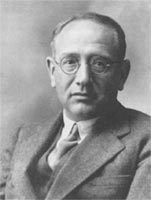 «Если вы хотите научиться плавать, 
   то смело входите в воду, а если хотите 
   научиться решать задачи, 
то решайте их»
Д.Пойа
Лот №1стартовая цена 5 джайвов
Чему равна площадь квадрата, периметр которого 36 см?
81
Лот №2стартовая цена 5 джайвов
Сколько масла получится из 75 л молока, если из 50 л молока получается 2 кг масла?
3кг
Лот №3   стартовая цена 5 джайвов
В ящик сложили кубики. Всего поместилось…
1000
Лот №4стартовая цена 10 джайвов
На складе хранятся гвозди в ящиках по 16кг, 17кг, 22кг,и 21кг. Может ли кладовщик отпустить со склада 100кг гвоздей, не открывая ящики?
17*4+16*2,   21*4+16
Лот № 5 стартовая цена 10 джайвов
На рисунке изображена лестница с 14 ступеньками, высота которой 252 см. Какова высота каждой из 14 ступенек?
18
Лот № 6стартовая цена 10 джайвов
Рабочий купил компьютер за 110000тг в кредит. При покупке он внёс 2/5 части от стоимости компьютера.     Остальные деньги рабочий вносил в течение 10 месяцев.  Сколько денег рабочий выплачивал ежемесячно?
6600тг
Лот № 7стартовая цена 15 джайвов
Большой куб, окрашенный в зеленый цвет, распилили на 27 маленьких одинаковых кубиков. Сколько маленьких кубиков имеют только одну окрашенную грань?
6
Лот № 8стартовая цена 15 джайвов
Скульптор сделал мраморную статую.
Сначала кусок мрамора весил 140кг. Через неделю от этого куска было отколото 35%. За вторую неделю скульптор отколол еще 26  кг мрамора, а за третью - две пятых того что осталось. И статуя была готова. Сколько она весит?
39кг
Лот № 9стартовая цена 15 джайвов
Переставьте числа в кружках этой фигуры так, чтобы сумма чисел любой из сторон большого треугольника равнялась 11,
 а сумма чисел в каждом из малых треугольников (кроме внутреннего)была равна 10.
Тогда вы сможете прочитать текст
 русской пословицы о знаниях.
Головоломка.
2
ГД
ТА
3
ЕН
МН
1
АН
БЕ
4
ИЙ
ДЫ
5
ЗН
ПО
6
ЕТ
ЕТ
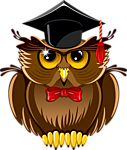 СПАСИБО
ЗА
ВНИМАНИЕ!